Литературное                    чтение
8
класс
Тема: Лирика Александра Сергеевича
 Пушкина.
«Я помню чудное мгновенье…»     
                            (урок 2).
Роды литературы
Эпос (от греч. – повествование, рассказ) 
характеризуется широтой охвата 
действительности: в них находит 
всестороннее изображение как частная 
жизнь отдельных людей, так и 
общественная жизнь всего народа;

Лирика (от греч. – музыкальный 
инструмент «лира») – происходит от
названия музыкального инструмента «лира», 
под аккомпанемент которого исполнялись 
песни, положившие начало лирическим 
стихотворениям;

Драма (от греч. – действие) – отражает 
взаимоотношения между людьми.
Драматическое произведение 
предназначается для театрального
представления.
ЖАНРЫ ХУДОЖЕСТВЕННЫХ ПРОИЗВЕДЕНИЙ
Жанры художественных произведений
Лирические жанры: ода, гимн, послание, эпиграмма, элегия, сонет
Эпические жанры:
эпопея, роман, повесть, рассказ, басня
Драматические жанры:
трагедия, комедия, драма
Эпические произведения А.С.Пушкина
Драматические произведения А.С.Пушкина
Лирические произведения А.С.Пушкина
Тема любви:
«Я вас любил…»,
«Я помню чудное мгновенье».
Тематика произведений А.С.Пушкина
ТЕМАТИКА ПРОИЗВЕДЕНИЙ А.С.ПУШКИНА
Пейзажная     
       лирика:
     «К морю»,    
      «Туча»,   
      «Осень».
Свободолюбивая              
 лирика:
     «В Сибирь»,    
      «Арион»,     
      «Деревня».
Тема 
поэта и поэзии:
«Памятник»,
«Поэт и толпа».
Этот период оказался самым плодотворным в
Пушкиетие.
Стихотворение посвящено  Анне Петровне Керн, с которой поэт познакомился в 1819 году в Петербурге.
История создания стихотворения
А.П.Керн была замужем  за 
Е.Ф. Керн, героем Отечественной войны 1812 года.
Стихотворение впервые было опубликовано в альманахе «Северные цветы», издававшегося А.А.Дельвигом.
А.С.Пушкина сослали на юг, и пути поэта и А.П.Керн разошлись. В 1825 году в доме П.А.Осиповой произошла   их вторая    
             встреча.
Перед отъездом  А.П.Керн в Ригу Пушкин принёс ей это стихотворение в подарок.
Предтекстовая словарная работа
Этот период оказался самым плодотворным в жизни Пушкиетие.
Предтекстовая словарная работа. Проверьте!
Этот период оказался самым плодотворным в жизни Пушкиетие.
Анна Петровна Керн (1800 – 1879)
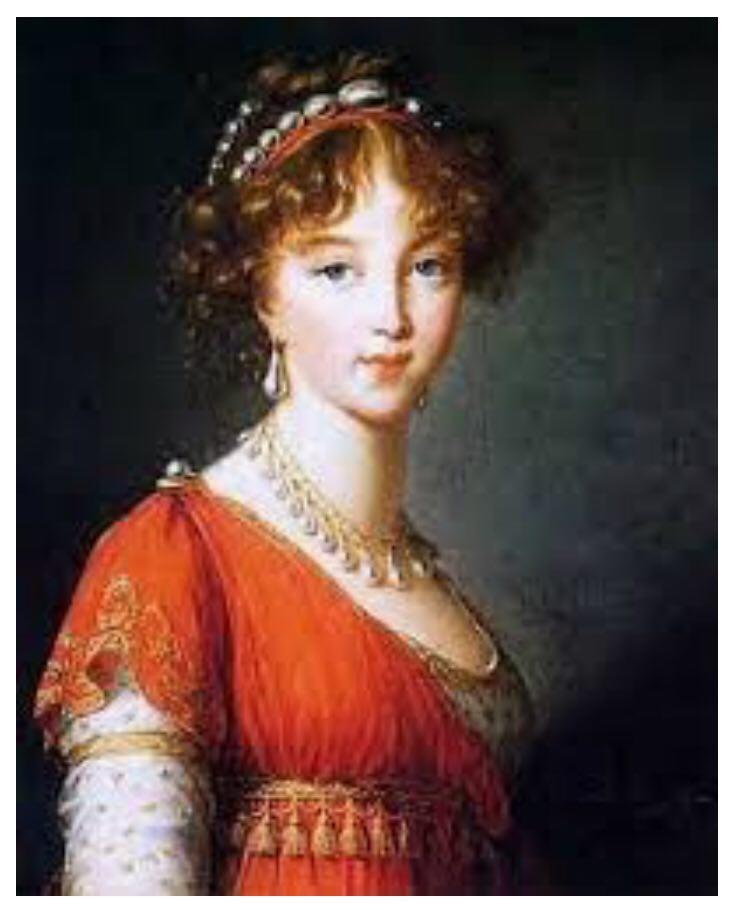 Кроссворд
По горизонтали:

Альманах, где впервые было опубликовано стихотворение А.С.Пушкина  «Я помню чудное мгновенье…».
Русский композитор, положивший слова стихотворения «Я помню чудное мгновенье» на музыку.

По  вертикали:
Причина, по которой разошлись пути А.С.Пушкина и А.П.Керн.

Перед  отъездом А.П.Керн в  какой город А.С.Пушкин  подарил ей рукопись
      стихотворения «Я помню чудное мгновенье».

3.  Кому посвящено стихотворение А.С.Пушкина «Я помню чудное мгновенье».

4.  Друг и сокурсник А.С.Пушкина, издававшего альманах «Северные цветы».
Решение кроссворда
3
4
1
2
2
Решение кроссворда. Проверьте!
К
Д
с
е
в
е
р
н
ы
е
ц
в
е
т
ы
с
и
р
л
ы
г
н
ь
л
а
в
к
и
а
г
л
и
н
к
а
Задание для самостоятельного выполнения
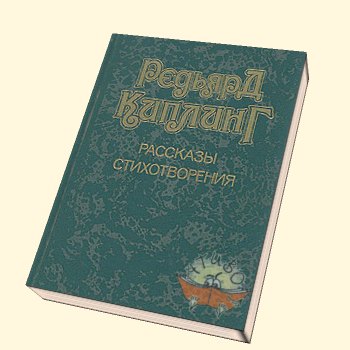 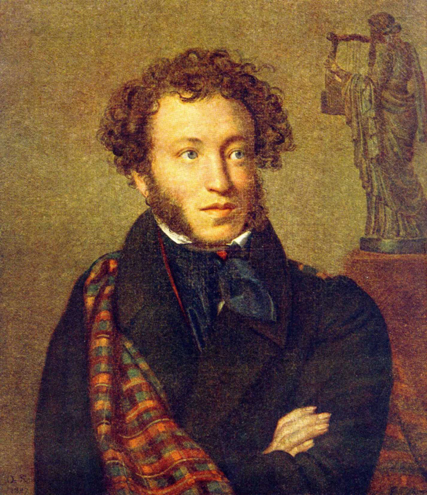 Выучить наизусть стихотворение  А.С.Пушкина 
«Я помню чудное мгновенье…».
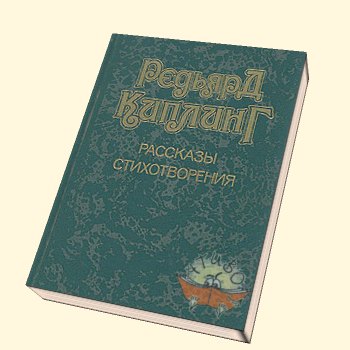 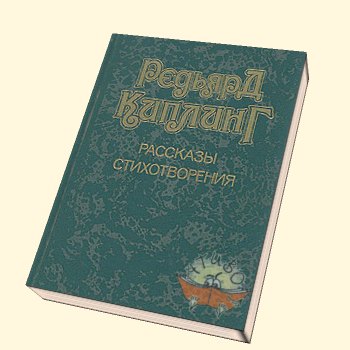